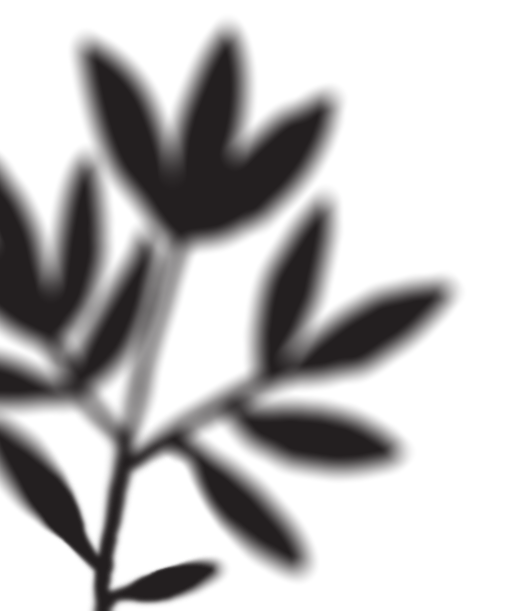 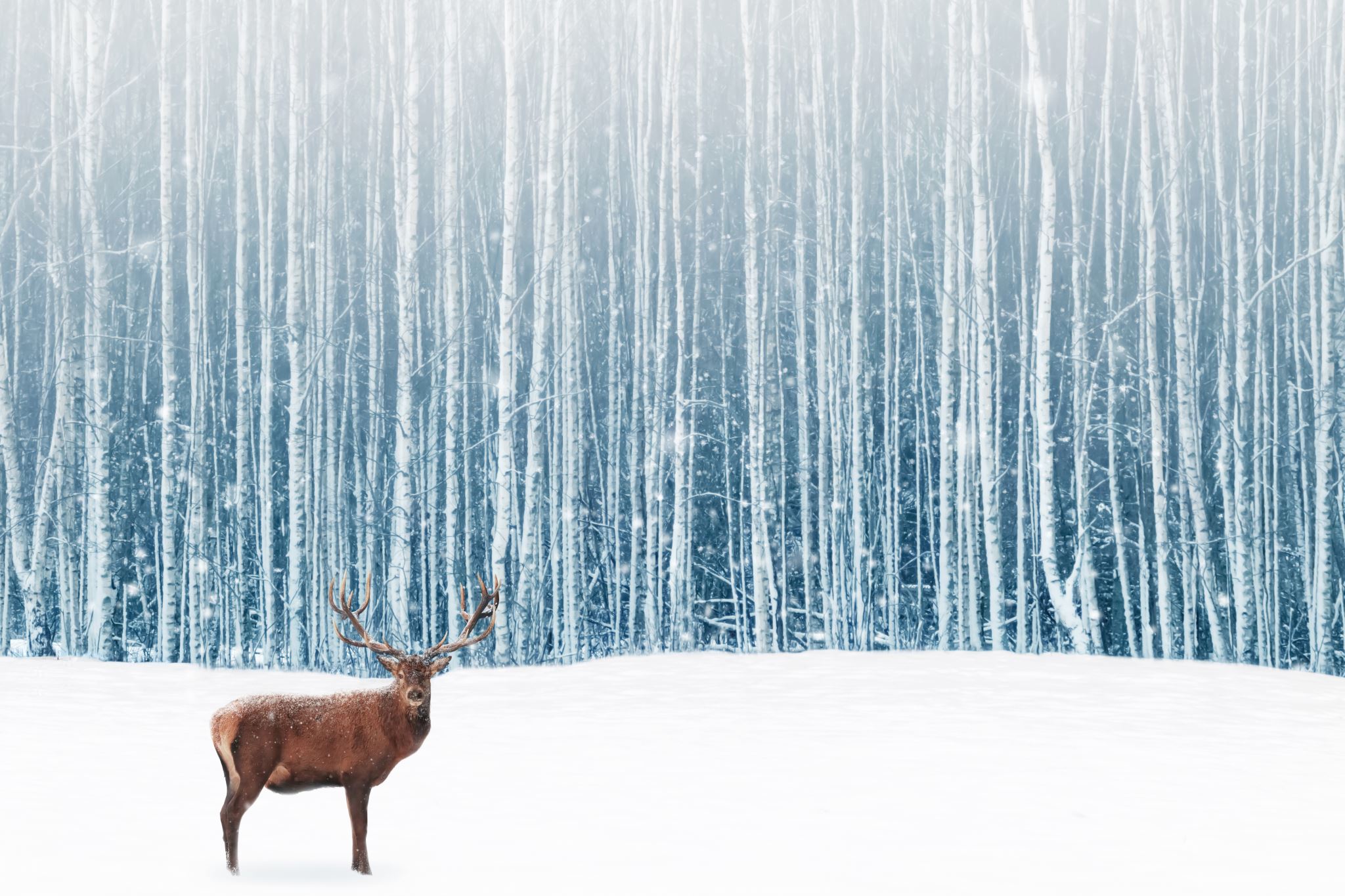 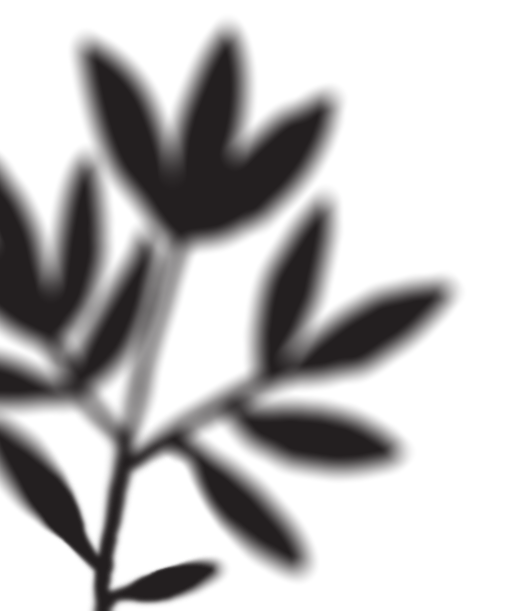 CHRISTMAS KINDNESS
…it matters
1
“Kindness matters”
“holiday spirit” 
a kinder mankind, the kingdom soon to be 
introspection, asking God to help
2
Christmas:
Babe in the manger, 
Perfect man, 
The messiah, gave his human life, 
World later given life, 
Promises, prophecies, 
Christ’s Kingdom of Love, “Thy Kingdom Come”, on earth,
3
“Good tidings of great joy, which shall then be unto all people”
hearts will always be giving, always loving,
4
The Real Armageddon
Jude 18 AFV  Because they said to you that in the last time there would be mockers, who would be selfishly walking according to their own ungodly lusts.
2Pe 3:3 CEV  But first you must realize that in the last days some people won't think about anything except their own selfish desires. They will make fun of you
Mat 24:12 KJV  And because iniquity shall abound, the love of many shall wax cold.
5
What do we suggest to you..?
Be Kind
Be gentle 
Find understanding
6
Recall God’s example…
Luk 6:35 KJV  But love ye your enemies, and do good, and lend, hoping for nothing again; and your reward shall be great, and ye shall be the children of the Highest: for he is kind unto the unthankful and to the evil.
“…for he is kind unto the unthankful and to the evil.”
7
Believers believe, skeptics doubt.
Rom 1:30 Weymouth  They were secret backbiters, open slanderers; hateful to God, insolent, haughty, boastful; inventors of new forms of sin, disobedient to parents, destitute of common sense
8
Kingdom of Light and Truth.
This kingdom is 
an everlasting Kingdom 
begins in the heart. 
“Good tidings that shall be unto all people.”
Luk 2:10 KJV  And the angel said unto them, Fear not: for, behold, I bring you good tidings of great joy, which shall be to all people.
9
Words are indicators of hearts…
1Th 5:15 KJV  See that none render evil for evil unto any man; but ever follow that which is good, both among yourselves, and to all men.
Stay as neutral as is possible
if pressed, always start with kindness
Most arguments have some bits of truth. Land on those
10
Mat 6:10 Thy kingdom come. Thy will be done in earth, as it is in heaven.
Peace 
found in the hope in God’s promises
found in the holy Word of God, the Bible
pray “Thy Kingdom Come, Thy will, O God, be done on earth as in heaven” 
Why? 
nothing will be successful to change hearts to Love
11
Mat 24:21,22 KJV  For then shall be great tribulation, such as was not since the beginning of the world to this time, no, nor ever shall be. 22 And except those days should be shortened, there should no flesh be saved…
12
The world needs Love.
Kindness matters. 
The fragile hopes of the world…
star-travel not a saving option
hunger and starvation expanding
civil wars = refuge crisis
climate effects
lies becoming believed
13
Faith in the Lord: a good Hope
Mat 6:10 KJV  Thy kingdom come. Thy will be done in earth, as it is in heaven.
What is that Kingdom? 
blessings, Kindness, Love
14
No longer exist:
sufferings of mankind
selfishness 
hatred 
unkindness 
…gone, done away, finished!
15
New reality of the Heart:
Humble 
Meek
Willingly Obedient
16
The new order of Love…
Hab 2:14 KJV  For the earth shall be filled with the knowledge of the glory of the LORD, as the waters cover the sea.
Isa 35:5,6 KJV  Then the eyes of the blind shall be opened, and the ears of the deaf shall be unstopped. 6 Then shall the lame man leap as an hart, and the tongue of the dumb sing: for in the wilderness shall waters break out, and streams in the desert.
Isa 11:9 KJV  They shall not hurt nor destroy in all my holy mountain: for the earth shall be full of the knowledge of the LORD, as the waters cover the sea.
17
The new order of Love (con’t)…
Zep 3:9 KJV  For then will I turn to the people a pure language, that they may all call upon the name of the LORD, to serve him with one consent.
Jer 31:33,34 … After those days, saith the LORD, I will put my law in their inward parts, and write it in their hearts; and will be their God, and they shall be my people. 34 And they shall teach no more every man his neighbour, and every man his brother, saying, Know the LORD: for they shall all know me, from the least of them unto the greatest of them, saith the LORD: for I will forgive their iniquity, and I will remember their sin no more.
Php 2:10-14 That at the name of Jesus every knee should bow… 11 And that every tongue should confess that Jesus Christ is Lord, to the glory of God the Father.12 Wherefore… [do this now] work out your own salvation with fear and trembling. 13 For it is God which worketh in you both to will and to do of his good pleasure. 14 Do all things without murmurings and disputings
18
Getting involved:
Tell of the Lord’s better way… coming soon!
Isa 35:8 KJV  And an highway shall be there, and a way, and it shall be called The way of holiness; the unclean shall not pass over it; but it shall be for those: the wayfaring men, though fools, shall not err therein.
Humble, Meek, Kind, real in us 
Look at Jesus; how he lived, sacrificed, kindness, love
Reach towards …good thoughts, speak kind words..
19
Comparing honestly to Jesus, the perfect one… the gap of the humble heart
20
Pride, the opposite of humbleness, subsides there because…
Pro 16:18 KJV  Pride goeth before destruction, and an haughty spirit before a fall.
Pro 16:19 KJV  Better it is to be of an humble spirit with the lowly, than to divide the spoil with the proud.
Pride thinks on “self…
21
Love and kindness think beyond self…
Others are brothers 
Kindness is a genuine handshake
Kindness cares. Believe that.
22
“Believe” help from God is Necessary
“Try”… Keep trying your best and move that “best” higher and higher as you grow.
Perfection starts in the mind. Trying is the effort to make it real. 
The WAY WE THINK all the time
23
Trying
moment by moment
Love perfectly…
24
Doing
Psa 18:2 KJV  The LORD is my rock, and my fortress, and my deliverer; my God, my strength, in whom I will trust; my buckler, and the horn of my salvation, and my high tower.
Is “doing” enough? 
Consider others
be patient
25
True, heart-felt kindness:
sympathetic heart mode
make excuses for others
26
Jesus and Peter…
Mat 18:21,22 KJV  Then came Peter to him, and said, Lord, how oft shall my brother sin against me, and I forgive him? till seven times? 22 Jesus saith unto him, I say not unto thee, Until seven times: but, Until seventy times seven.
27
Kindness takes work
unrelenting practice
Kindness is becoming different from selfishness, impatience, judgmental of others 
Kindness: a new mantra
Kindness costs 
1Co 13:4 RV  Love suffereth long, and is kind…
selfishness must go!
28
Being Kind takes a Loving Mind.
Eph 4:31,32 KJV  Let all bitterness, and wrath, and anger, and clamour, and evil speaking, be put away from you, with all malice: 32 And be ye kind one to another, tenderhearted, forgiving one another, even as God for Christ's sake hath forgiven you.
29
Kindness and Love
Luk 6:35 KJV  …love ye your enemies, and do good… and ye shall be the children of the Highest: for he is kind unto the unthankful and to the evil.
If you find kindness lacking where you go, put it there and it will be there
30
See kindness opportunities as pervasive
you can make a difference, extend the Christmas spirit
31
Summary:
Find ways every day to be kind 
Daily Define and model Kindness.
Eph 2:7 KJV  That in the ages to come he might shew the exceeding riches of his grace in his kindness toward us through Christ Jesus.
32
Thank you for your kindness.
May these words be a blessing to your heart, by the grace of the Lord
33
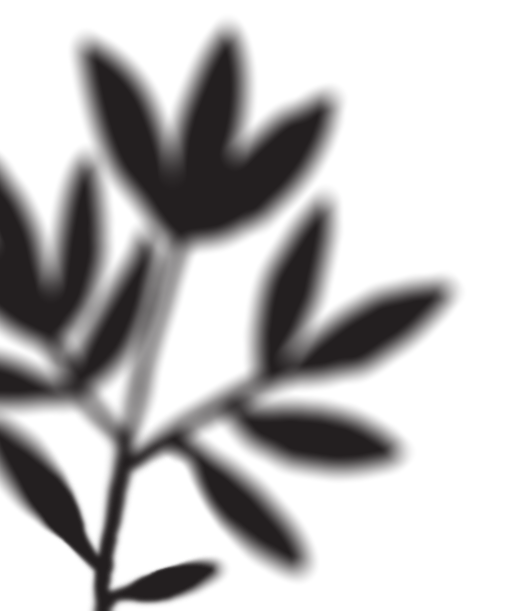 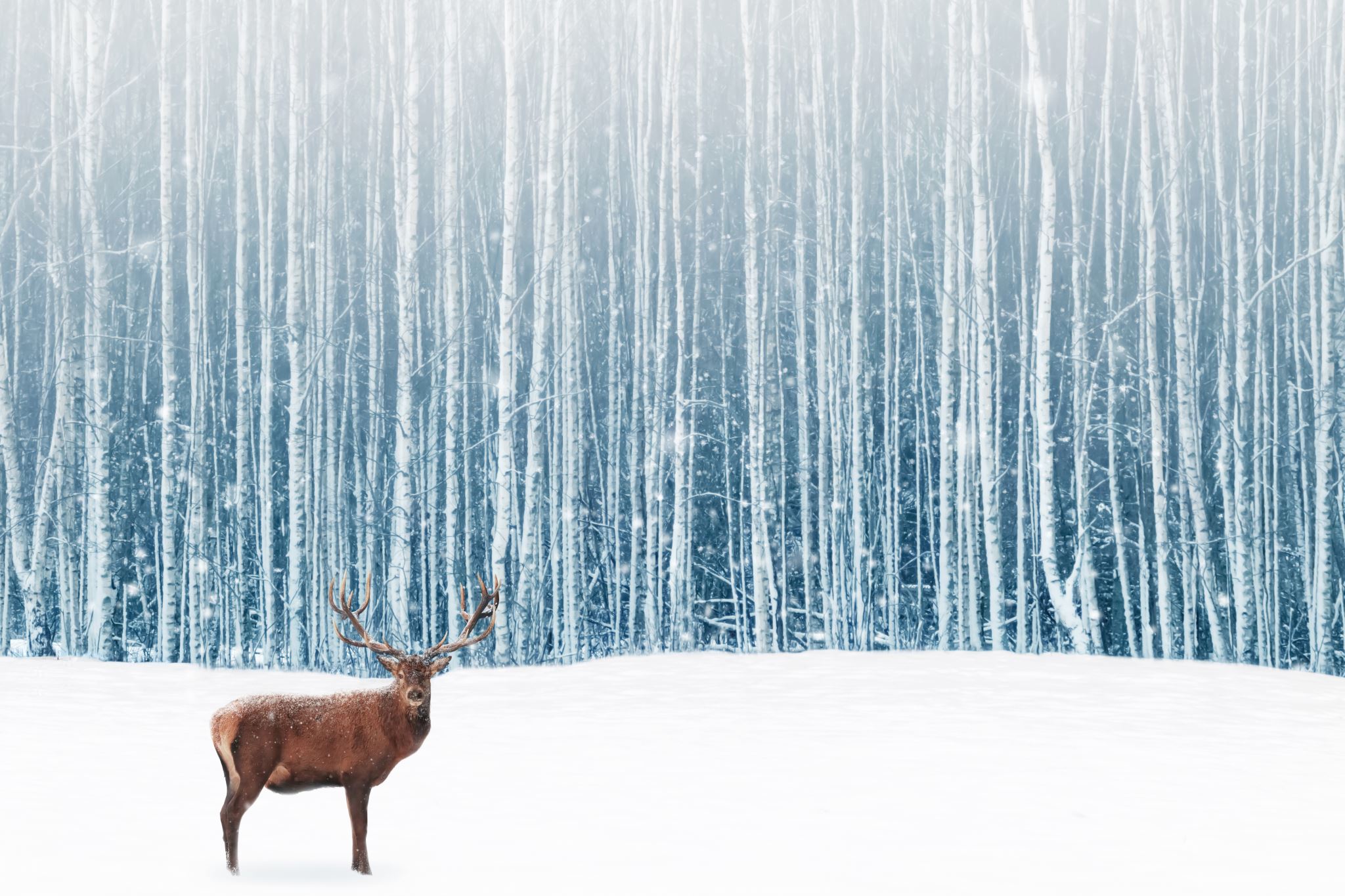 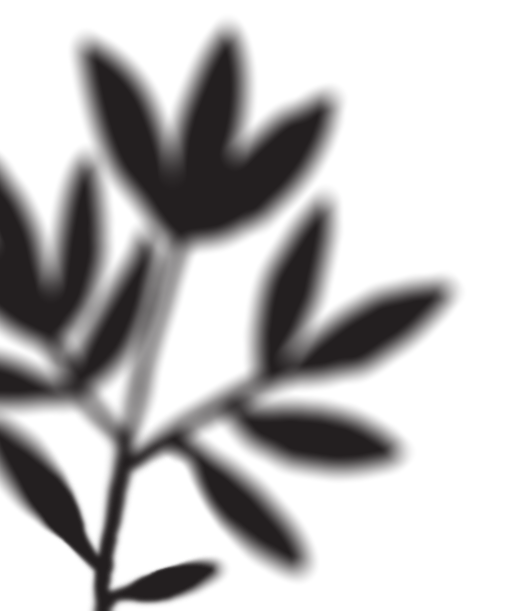 CHRISTMAS KINDNESS
…YOU MATTER!!
34
Scripture List
Jude 18 AFV  in the last time there would be mockers
2Pe 3:3 CEV  in the last days some people …think about … selfish desires…
Mat 24:12 KJV  And because iniquity shall abound, the love of many shall wax cold.
Luk 6:35 KJV  But love ye your enemies, and do good…
Rom 1:30 Weymouth  …slanderers; hateful to God…destitute of common sense
Luk 2:10 KJV  good tidings of great joy, which shall be to all people.
1Th 5:15 KJV  See that none render evil for evil…
Mat 6:10 KJV  Thy kingdom come. Thy will be done in earth...
Mat 24:21,22 KJV  For then shall be great tribulation….
Mat 6:10 KJV  Thy will be done in earth, as it is in heaven.
Hab 2:14 KJV  …earth shall be filled with the knowledge of the glory of the LORD…
Isa 35:5,6 KJV  Then the eyes of the blind shall be opened…
Isa 11:9 KJV  They shall not hurt nor destroy in all my holy mountain….
Zep 3:9 KJV  I turn to the people a pure language, that they may all call upon …the LORD…
Jer 31:33,34 … After those days…they shall be my people… shall all know me…
Php 2:10-14 That at the name of Jesus every knee should bow… 
Isa 35:8 KJV  And an highway shall be there, and a way… called The way of holiness…
Pro 16:18 KJV  Pride goeth before destruction, and an haughty spirit before a fall.
Pro 16:19 KJV  Better it is to be of an humble spirit with the lowly…
Mat 18:21,22 KJV  …how oft shall my brother sin against me… Until seventy times seven.
1Co 13:4 RV  Love suffereth long, and is kind…
Eph 4:31,32 KJV  … be ye kind one to another, tenderhearted, forgiving one another…
Luk 6:35 KJV  …love ye your enemies, and do good… 
Eph 2:7 KJV  That in the ages to come he might shew the exceeding riches of his grace in his kindness toward us through Christ Jesus.
35